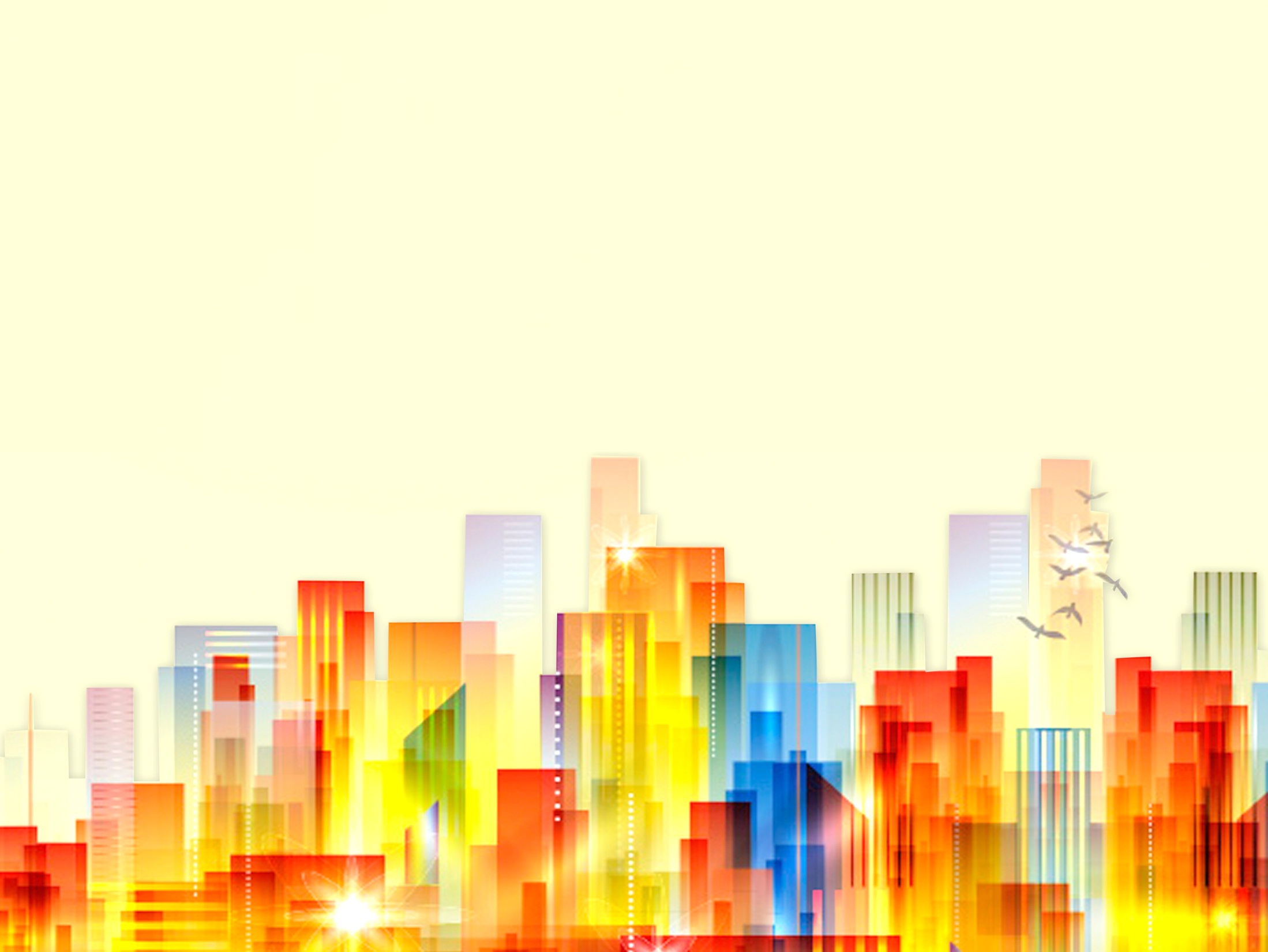 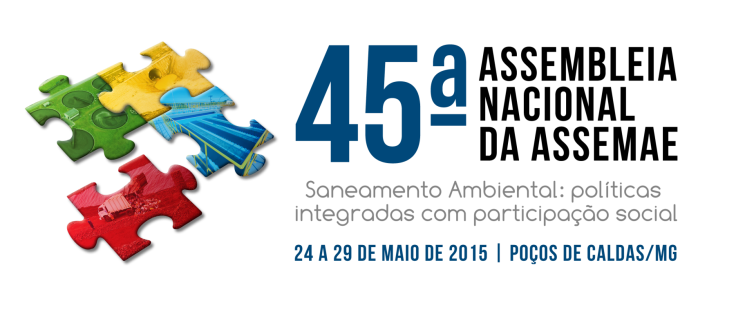 Saneamento e Desenvolvimento Urbano
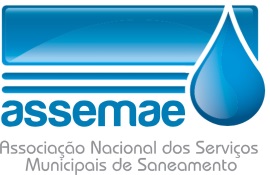 Contexto
Os centros urbanos do mundo crescem em um ritmo acelerado. A projeção das Nações Unidas é que mais de 2,5 bilhões de pessoas vão se deslocar para regiões urbanas até 2050.
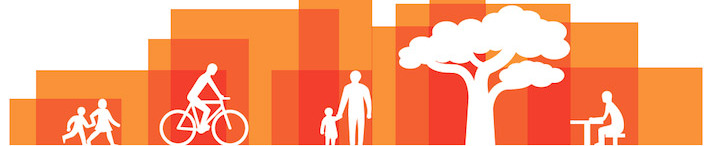 Contexto
Segundo a ONU, o maior crescimento urbano acontecerá na Índia, China e Nigéria. O que preocupa as autoridades é o fato de que muitas cidades já não apresentam condições ideais de saneamento básico e isso se agravará com o tempo, caso o problema não receba maior atenção.
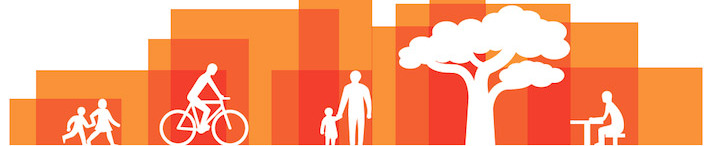 Desenvolvimento Urbano
Segundo o Ministério das Cidades, o desenvolvimento urbano pode ser descrito como a melhoria das condições materiais e subjetivas de vida nas cidades, com diminuição da desigualdade social e garantia da sustentabilidade ambiental, social e econômica.
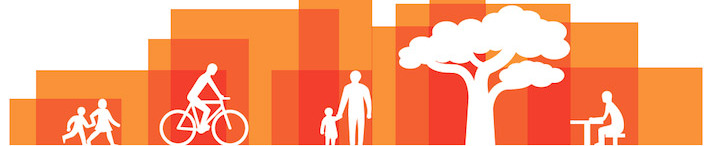 Desenvolvimento Urbano
Nos últimos anos, as políticas de habitação, saneamento e mobilidade conquistaram vitórias importantes, entre elas, a aprovação do Sistema Nacional de Habitação de Interesse Social (nº 11.124/2005), a Lei do Saneamento Básico (nº 11.445/07), a Política Nacional de Resíduos Sólidos (nº 12.305/10) e a Lei da Mobilidade Urbana (nº 12.587/2012).

São instrumentos legais necessários ao andamento das políticas setoriais, entretanto, podem ser insuficientes no sentido de equacionar o desenvolvimento urbano de forma integrada e sustentável.
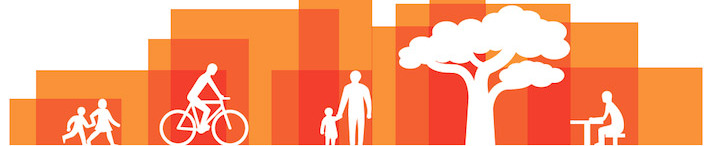 Cenário Atual
A população do planeta cresceu de forma quase exponencial: 1,5 bilhão - início do séc. 20 para 7 bilhões – em 2012. Dentro deste cenário, apenas 0,3% da água no mundo está disponível para o consumo humano. Essa realidade força cada vez mais os agentes públicos a direcionar os investimentos em infraestrutura de saneamento básico.
Fonte: ONU
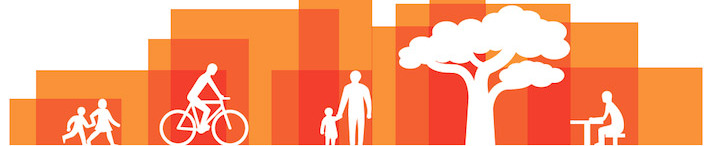 Saneamento Básico
Acesso à água potável: média nacional de 82,5% da população;

Atendimento da população com coleta de esgotos: 48,6%

Tratamento de esgotos gerados: 39%

Tratamento de esgotos coletados: 69,4%
Fonte: SNIS 2013
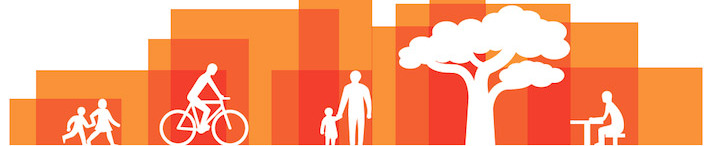 Saneamento Básico
Há cerca de 3 milhões de pessoas sem serviço de coleta regular de resíduos; 
Reaproveitamento dos resíduos recicláveis secos (papel, plástico, metais e vidro) é menor que 2 % - frente a um potencial de 25 a 30%; e menor que 0,3 % dos recicláveis orgânicos - frente a um potencial de cerca de 50%;
Maioria dos municípios não têm qualquer forma de cobrança pelos serviços (no Brasil, apenas 47 % tem alguma forma de cobrança, e na região Nordeste, por exemplo, este índice de cobrança é de apenas 8,5 %) .
Fonte: SNIS 2011
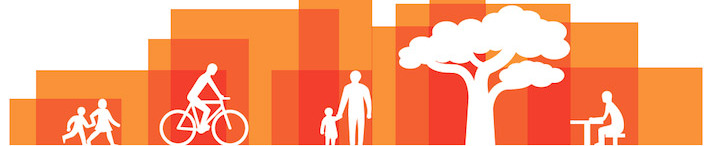 Impactos
Os impactos urbanos exercem uma demanda importante sobre os serviços de saneamento básico:
Abastecimento de água, esgotamento sanitário, resíduos sólidos e drenagem urbana
O objetivo é alcançar a eficiência nas quatro vertentes do saneamento, além do uso eficiente e racional da água e de evitar quaisquer formas de degradação dos mananciais, superficiais e subterrâneos
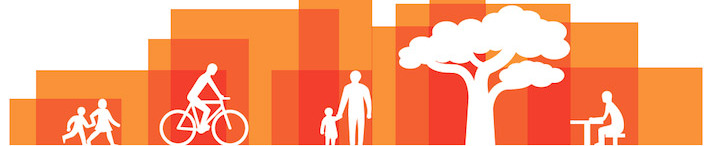 Interface com Saneamento
Os serviços urbanos são organicamente interligados. O bom funcionamento da rede de esgoto e drenagem urbana condiciona igualmente o bom funcionamento da rede viária, que também depende de um abastecimento de água e energia satisfatório
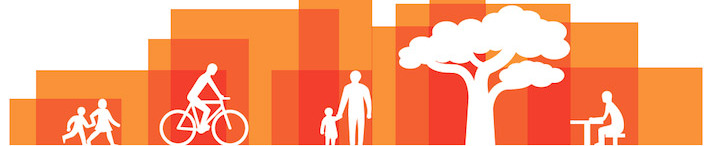 Interface com Saneamento
Investir no saneamento do município melhora a qualidade de vida da população e a proteção ao meio ambiente urbano, além de gerar emprego e renda para a população beneficiada. Combinado com políticas de saúde e habitação, o saneamento ambiental diminui a incidência de doenças e internações hospitalares.
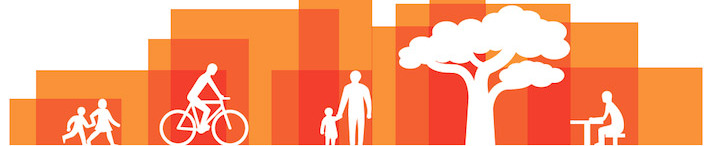 Interface com Saneamento
Por evitar comprometer os recursos hídricos disponíveis na região, o saneamento ambiental garante o abastecimento e a qualidade da água. Além disso, melhorando a qualidade ambiental, o município torna-se atrativo para investimentos externos, podendo inclusive desenvolver sua vocação turística.
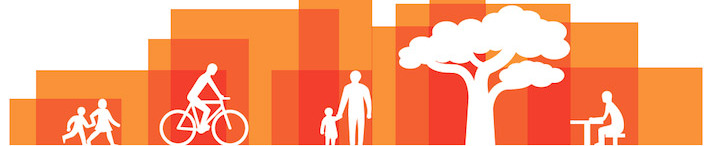 Desafios
Se antes a preocupação era expandir os sistemas de abastecimento e produção de água para atender a demanda de crescimento no país, hoje há um desafio mundial: manter a quantidade e qualidade das fontes de abastecimento.
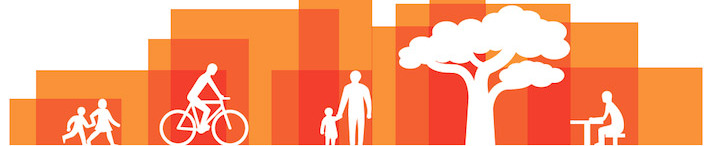 Desafios
A universalização do saneamento no país é essencial para melhorar os seus indicadores de desenvolvimento humano. Segundo o Plano Nacional de Saneamento Básico (Plansab),  para se atingir a universalização do saneamento básico será necessário aplicar um total 508 bilhões de reais até 2033.
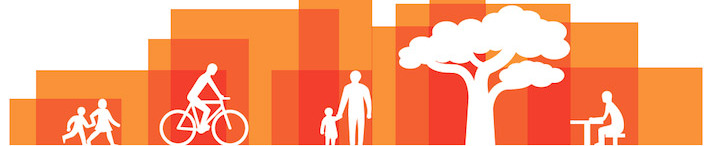 Necessidade de Investimentos
ÁGUA:
	- 2014 a 2018: R$ 34.938 milhões
	- 2014 a 2023: R$ 73.457 milhões
	- 2014 a 2033: R$ 122.149 milhões

ESGOTOS:
	- 2014 a 2018: R$ 52.528 milhões
	- 2014 a 2023: R$ 94.736 milhões
	- 2014 a 2033: R$ 181.893 milhões

RESÍDUOS SÓLIDOS:
	- 2014 a 2018: R$ 16.602 milhões
	- 2014 a 2023: R$ 18.865 milhões
	- 2014 a 2033: R$ 23.361 milhões
DRENAGEM URBANA:
	- 2014 a 2018: R$ 21.400 milhões
	- 2014 a 2023: R$ 42.203 milhões
	- 2014 a 2033: R$ 68.705 milhões

GESTÃO:
	- 2014 a 2018: R$ 10.963 milhões
	- 2014 a 2023: R$ 42.116 milhões
	- 2014 a 2033: R$ 112.345 milhões

TOTAL:
	- 2014 a 2018: R$ 136.431 milhões
	- 2014 a 2023: R$ 271.378 milhões
	- 2014 a 2033: R$ 508.453 milhões
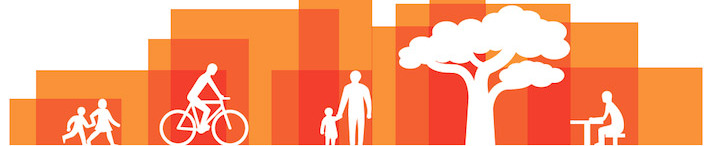 Desafios
O Sistema Nacional de Desenvolvimento Urbano tornará possível a criação de condições para que União, Estados e Municípios consigam atuar de forma integrada e que os municípios possam usar recursos para qualificar a vida urbana: na mobilidade, no saneamento e na habitação. A implantação do SNDU, portanto, é de absoluta necessidade para a reforma urbana no país.
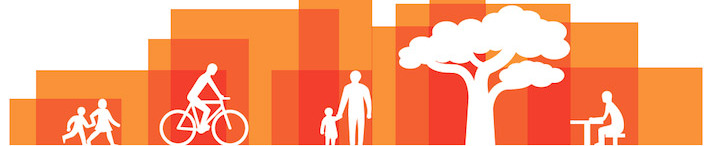 Desafios
A aprovação do SNDU certamente representará o compromisso com a gestão democrática, promovendo o controle e a inclusão social. Assim, os cidadãos poderão se aproximar dos problemas urbanos e participar das decisões sobre as fontes de financiamento destinadas à construção de cidades igualitárias, a partir da proposição de projetos urbanos adequados ao perfil da população de cada localidade.
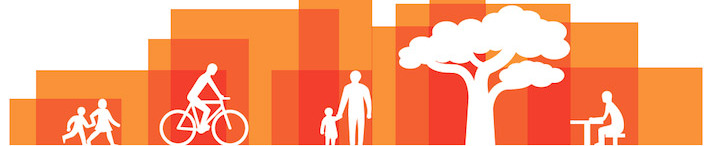 Obrigado
Silvio José Marques
Presidente da Assemae
(61) 3322-5911
www.assemae.org.br
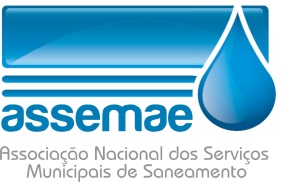 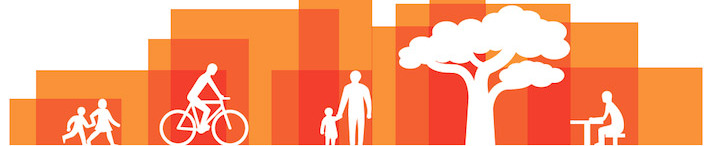